Jacek Wallusch_________________________________Applied Quantitative Methods for Business Development and Analysis
Lecture 4:
Introduction to R: 
Multiple Linear Regression
Introduction____________________________________________________________________________________________
Data
Main Problem: Audi Q5 Prices 
Intuition behind the experiment: there should be relationship between 
vehicle’s engine displacement (in cubic capacity), 
vehicle’s age (in years),
vehicle’s mileage (in kilometers) 
vehicle’s drivetrain
and vehicle’s price

Visualisation
R-Code: lines 39-46
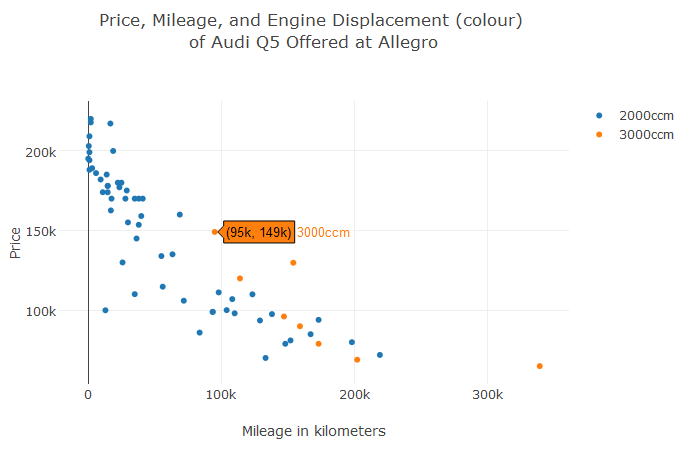 AQM: 4
Use plot_ly
lm Function____________________________________________________________________________________________
Estimation
lm(): function (linear model)
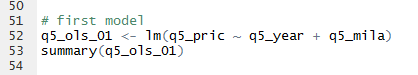 dependent 
(explaining) 
variable
independent 
(explanatory) 
variables
summary(): table 
summarising the results
AQM: 4
lm Function____________________________________________________________________________________________
Significance
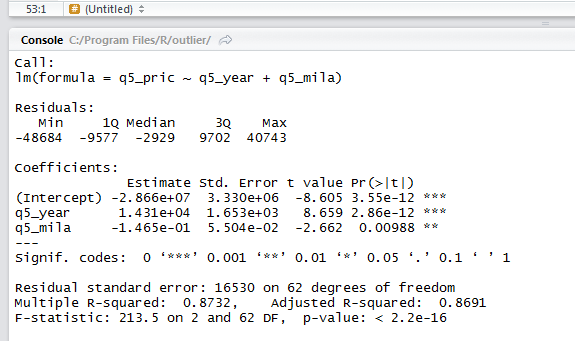 Coefficients’ p-values
Coefficients’ values
Overall F-test
AQM: 4
lm Function____________________________________________________________________________________________
Goodness-of-Fit
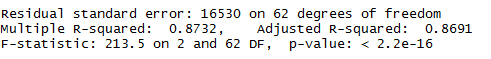 R-squares
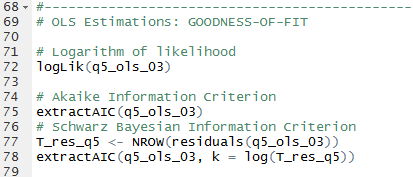 AQM: 4